Creative Preaching
A Team Approach
Setting a Foundation
What you heard from me, keep as the pattern of sound teaching, with faith and love in Christ Jesus. 2 Tim 1:13
Do your best to present yourself to God as one approved, a worker who does not need to be ashamed and who correctly handles the word of truth. 2 Tim 2:15
All Scripture is God-breathed and is useful for teaching, rebuking, correcting and training in righteousness, so that the servant of God may be thoroughly equipped for every good work. 2 Tim 3:16-17
Preach the word; be prepared in season and out of season; correct, rebuke and encourage—with great patience and careful instruction.   2 Tim 4:2
2
Content is critical,but creativity is powerful.
3
Creativity in Preaching
1.  Creativity is more prevalent in certain personalities.
4
Creativity in Preaching
Creativity is more prevalent in certain personalities.
Creativity increases with more margin and focus.
5
Creativity in Preaching
Creativity is more prevalent in certain personalities.
Creativity increases with more margin and focus..
Creativity increases with planning.
6
Creativity in Preaching
Creativity is more prevalent in certain personalities.
Creativity increases with more margin and focus.
Creativity increases with planning. 
Creativity increases with a team.
7
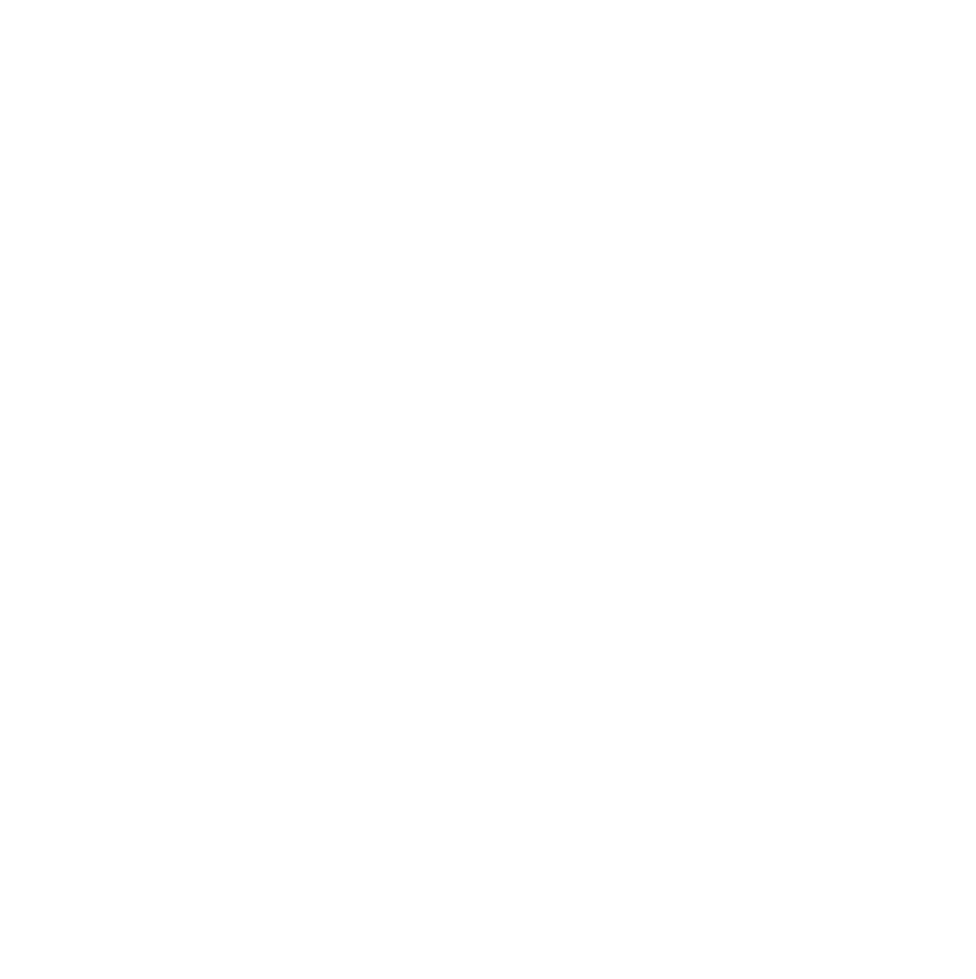 Building a Team
8
Types of Teams
Content Team
Theologically Trained/Skilled
Discipleship Oriented
Internet Savvy
Researchers
Trivia Buffs
Wordsmiths
9
Types of Teams
Content Team
Creative Team
Theologically Trained/Skilled
Discipleship Oriented
Internet Savvy
Researchers
Trivia Buffs
Wordsmiths
Function not position
Art oriented
Evangelism minded
Diverse cross section of church/community
Culture Savvy
Wordsmiths
Trusted 
Risk-taking
Doers and Thinkers
10
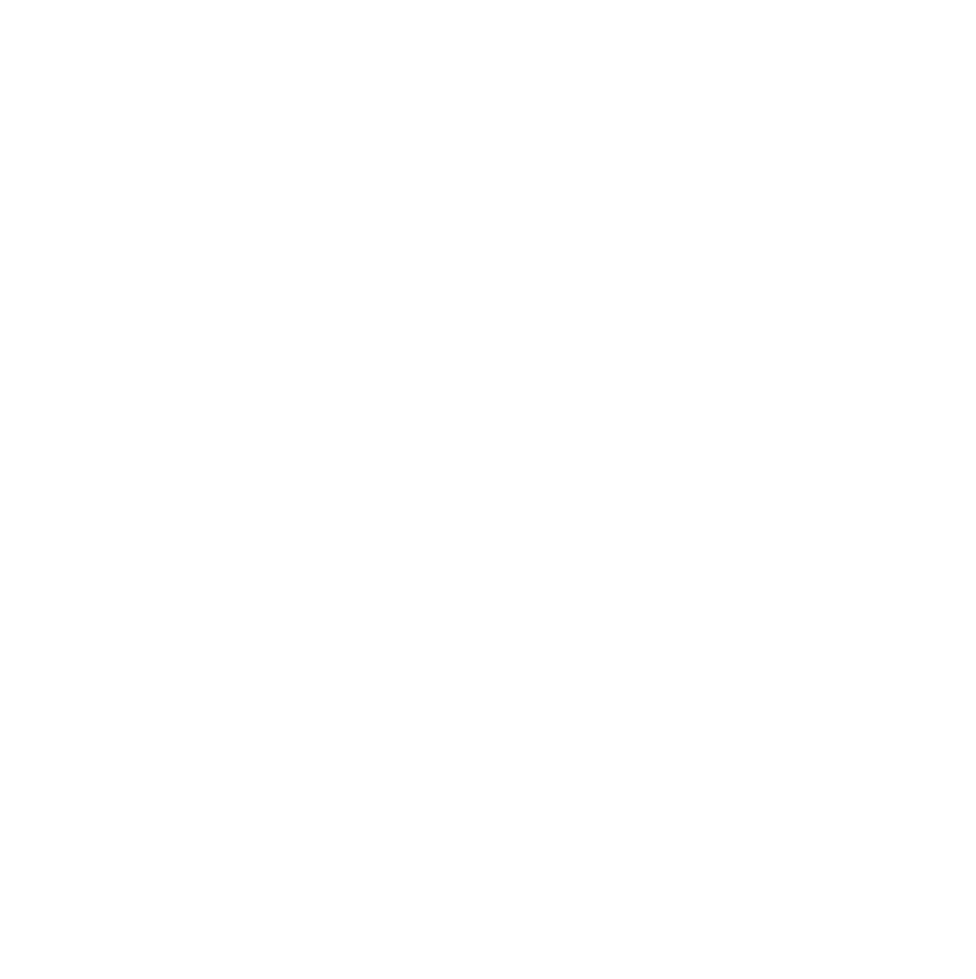 Building a Process
11
The 5 “S”  Process
Season  Series  Service  Sermon  Self
12
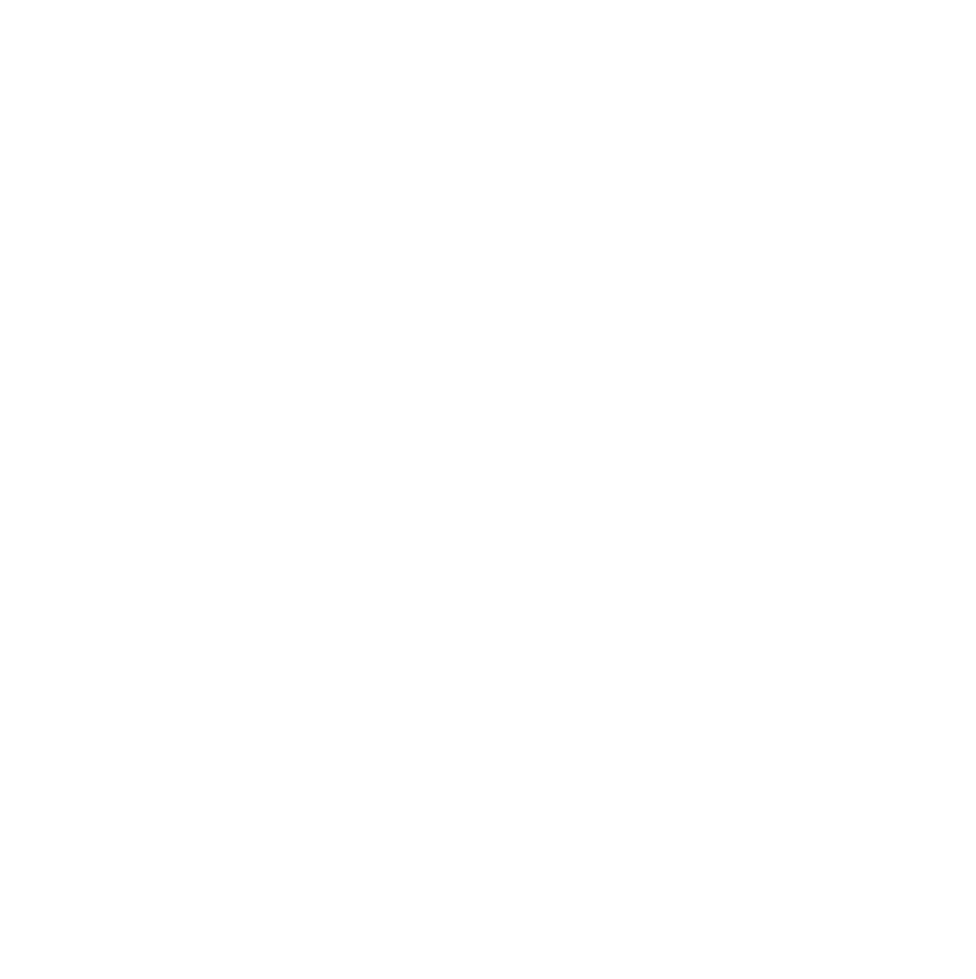 Season Prep
13
6 Month Season Prep
Time Frame: 3 Months before 6 Months
List all weekends for 6 months
14
January – June 2019
Apr 7 – 
Apr 14 - 
Apr 21 -
Apr 28 -
May 5  - 
May 12 -
May 19 -
May 26 -
June 2 -
June 9  -
June 16 -
June 23  -
June 30 -
Jan 6  - 
Jan 13 -
Jan 20 -
Jan 27 -
Feb 3 -
Feb 10  -
Feb 17  -
Feb 24 -
March 3 - 
March 10 -
March 17 -
March 24 - 
March 31 -
15
6 Month Season Prep
Time Frame: 3 Months before 6 Months
List all weekends for 6 months
Insert (Holiday/School/Cultural) Schedule
Insert Personal and Family Schedule
Insert Travel
Insert Church dates/events
16
January – June 2019
Apr 7 – 
Apr 14 - 
Apr 21 - (Easter April 19-22 Holiday) 
Apr 28 -
May 5  - (Cinco de Mayo)
May 12 - (Mother’s Day) 
May 19 - (School ends May 23) 
May 26 - (Memorial Day )
June 2 -
June 9  -
June 16 - (Father’s Day) 
June 23  -
June 30 -
Jan 6  - (School starts Jan 7 )
Jan 13 -
Jan 20 -  (MLK weekend) 
Jan 27 – 
Feb 3 – (Superbowl)
Feb 10  -
Feb 17  - (Presidents Day) 
Feb 24 -
March 3 - 
March 10 - (Spring break)
March 17 - (Spring break) 
March 24 - 
March 31 -
17
January – June 2019
Apr 7 – Ashlyn’s Bday Apr 6
Apr 14 - 
Apr 21 - (Easter April 19-22 Holiday) 
Apr 28 -
May 5  - (Cinco de Mayo)
May 12 - (Mother’s Day) 
May 19 - (School ends May 23) 
May 26 - (Memorial Day )
June 2 – Anniversary June 4
June 9  -
June 16 - (Father’s Day) 
June 23  - Jon’s Bday June 25
June 30 -
Jan 6  - (School starts Jan 7 )
Jan 13 -
Jan 20 -  (MLK weekend) 
Jan 27 – 
Feb 3 – (Superbowl)
Feb 10  -
Feb 17  - (Presidents Day) 
Feb 24 -
March 3 - 
March 10 - (Spring break) Family Vacation March 11-15
March 17 - (Spring break) 
March 24 - 
March 31 -
18
January – June 2019
Apr 7 – Ashlyn’s Bday Apr 6
Apr 14 - 
Apr 21 - (Easter April 19-22 Holiday) 
Apr 28 -
May 5  - (Cinco de Mayo)
May 12 - (Mother’s Day) 
May 19 - (School ends May 23) 
May 26 - (Memorial Day )
June 2 – Anniversary June 4
June 9  -
June 16 - (Father’s Day) 
June 23  - Jon’s Bday June 25
June 30 - Germany
Jan 6  - (School starts Jan 7 )
Jan 13 -
Jan 20 -  (MLK weekend) 
Jan 27 – 
Feb 3 – (Superbowl) Converge 2019
Feb 10  -
Feb 17  - (Presidents Day) 
Feb 24 - Phoenix
March 3 - 
March 10 - (Spring break) Family Vacation March 11-15
March 17 - (Spring break) 
March 24 - Sweden
March 31 -
19
January – June 2019
Apr 7 – Ashlyn’s Bday Apr 6
Apr 14 - 
Apr 21 - (Easter April 19-22 Holiday) 
Apr 28 -
May 5  - (Cinco de Mayo) Women’s Retreat
May 12 - (Mother’s Day) 
May 19 - (School ends May 23) 
May 26 - (Memorial Day )
June 2 – Anniversary June 4
June 9  -  Missions Team Commissioning
June 16 - (Father’s Day) 
June 23  - Jon’s Bday June 25  HS Summer Camp
June 30 - Germany
Jan 6  - (School starts Jan 7 ) Youth kickoff
Jan 13 -
Jan 20 -  (MLK weekend) 
Jan 27 – Start Small Groups
Feb 3 – (Superbowl) Converge 2019 Church Anniversary
Feb 10  -
Feb 17  - (Presidents Day) Community Service Weekend
Feb 24 - Phoenix
March 3 - 
March 10 - (Spring break) Family Vacation March 11-15
March 17 - (Spring break) 
March 24 - Sweden
March 31 – Start Small Groups
20
6 Month Season Prep
Principle:

The Weekend is not just a teaching place, 
it is a leading place.
21
Movement Questions to Consider
Where do we begin a new series?
Where do we push serving?
Where do we push groups?
Where do we push inviting?
Where do we push events?
Where do we do communion?
Where are guests most likely to be present? 
When should the Gospel be presented/response called for?
22
January – June 2019
Jan 6  - (School starts Jan 7 ) Youth kickoff INVITE PUSH COMMUNION
Jan 13 – NEW SERIES  SG SIGNUPS
Jan 20 -  (MLK weekend) SG SIGNUPS
Jan 27 – Start Small Groups  YES
Feb 3 – (Superbowl) Converge 2019 Church Anniversary COMMUNION
Feb 10  - YES
Feb 17  - (Presidents Day) Community Service Weekend
Feb 24 - Phoenix
March 3 - BAPTISM
March 10 - (Spring break) Family Vacation March 11-15
March 17 - (Spring break) COMMUNION
March 24 - Sweden
March 31 – Start Small Groups
Apr 7 – Ashlyn’s Bday Apr 6 INVITE PUSH YES
Apr 14 – INVITE PUSH COMMUNION  
Apr 21 - (EASTER April 19-22 Holiday) YES
Apr 28 -
May 5  - (Cinco de Mayo) Women’s Retreat COMMUNION
May 12 - (Mother’s Day) CHILD DEDICATION
May 19 - (School ends May 23) BAPTISM
May 26 - (Memorial Day )
June 2 – Anniversary June 4 COMMUNION
June 9  -  Missions Team Commissioning
June 16 - (Father’s Day) 
June 23  - Jon’s Bday June 25  HS Summer Camp
June 30 - Germany
23
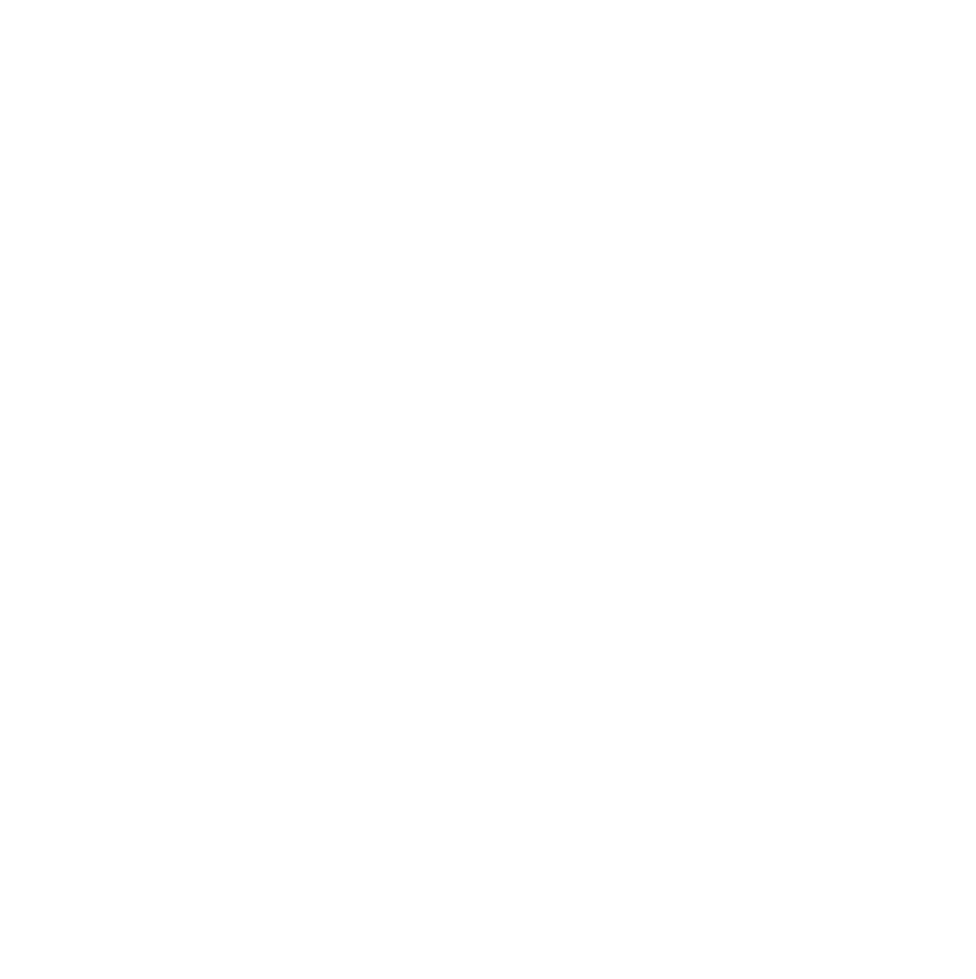 Series Prep
24
3 Types of Meetings
Content Retreat
Brainstorm Meeting
Series Meeting
25
Content Retreat
Overview
Schedule
Time Frame: 3 months before 6 months
Make up: Speakers plus (max of 4)
Goal: Weekly content for 6 months
Tools: Season Prep Chart, Feedback/ Input Results
Environment: Get away but access to wifi, dry-marker/easel and other needs
As long as it takes
Prayer/Share
Pattern/Trends analysis
Feedback/Input
Personal sense from God
Bible Study
Other Churches
Pray and Decide on Series
Break Down Passages/Bottom lines
Take break after each series
Review Season Prep for communion, baptism, YES, etc. fit
Decide on speaker
Capture and Communicate
26
Content Questions for the Bottom Line
What do they need to know?
Why do they need to know it?
What do they need to do?
Why do they need to do it?
		(From Communicating for a Change, Andy Stanley)
How might this tie into the vision, values, practices, programs, events of direction of the church?
27
Decide Content  Ephesians 1
January 13	1:1-2 Grace and Peace
BL: In a world of judgement and turmoil, God offers grace and peace. Grasp his grace.
January 20	1:3-6 Chosen and Adopted
BL: We should approach salvation with the same appreciation of child adopted into a family.
January 27	1:7 Redeemed, Forgiven, Lavished
BL: Lavished grace is not wasted grace.  Generosity splashes.
February 3	1:8-10 Unity in Christ Better Together
BL: God’s grace is the greatest unifying power in the world.
February 10	1:11-14  Predestined and Sealed - Signed , sealed, delivered
BL: Every believer should know the role and goal of the Holy Spirit in their lives.
February 17   1:15-17  Wisdom and Revelation
BL: Knowing God will help you live a life of grace toward others.
February 24 1:18-23 Hope and Inheritance, Enlightened and Empowered
BL: The hope, riches and power we have receive is not just for us – news worth sharing!
28
Brainstorm Meeting
Overview
Schedule
All day (6 hours plus lunch)
Devotion and Prayer
Present one series at a time
Share content decisions and bottom lines
Brainstorm possible themes from Scripture/Culture
Deep Dive Theme, Environment, Elements, Rhythm
Resurface for another idea
Land the series theme
Take breaks between series
Capture and Communicate
Time Frame: 2 months before 6 months
Make up: Creative and Content Teams (max of 12)
Goal: Get Series List for 6 months and 1st Series Design
Tools: Season Prep Chart, Content Retreat Chart
Environment:Off Campus
	1. Out of normal routine, unique
	2. Wifi, Dry-marker, Easel
	3. Snacks and gadgets
	4. Comfortable chairs and 	     		standing/pacing room
	5. Laughter, experimentation, 	every idea worth a look
29
Series Meeting
Overview
Schedule
3 hours
Devotional from Content of Series
Handout with Series framework
Share content decisions and bottom lines
Brainstorm possible Themes
Deep Dive Theme, Environment, Elements, Rhythm
Land the series theme
Plan week by week elements, order, props, next steps, etc.
Revisit season Prep
Give assignments
Capture and Communicate
Time Frame: Part of Brainstorm meeting or 6-8 weeks prior to series
Make up: Top Creative and Content Team members
Goal: Land and Populate the Series Design
Tools: Season Prep, Content Retreat, Brainstorm Retreat Charts
Environment: Meeting room with wifi, dry-marker/easel
30
Creativity Questions
What illustrative pictures and concepts already exist in the text?
What words evoke pictures or memories?
What examples of this do we see in everyday life?
Is there a testimony in our congregation/community that punctuates it?
Is there a time/theme/situation in culture that seems to be a natural tie?
Is there a problem to be solved or a tension to be managed?
Is there a tangible way to show or demonstrate the point/picture in the text?
What knickknack would make it memorable beyond the service?
31
In His Grip Ephesians 1
January 13 Grasping Grace 1:1-2 Grace and Peace  SG SIGNUPS
BL: In a world of judgement and turmoil, God offers grace and peace. Grasp his grace.
January 20 Grasping Love 1:3-6 Chosen and Adopted SG SIGNUPS Highlight Foster Care
BL: We should approach salvation with the same appreciation of child adopted into a family.
January 27 Grasping Forgiveness 1:7 Redeemed, Forgiven, Lavished  SG START YES
BL: Lavished grace is not wasted grace.  Generosity splashes.
February 3 Grasping Biblical Unity 1:8-10 Unity in Christ  COMMUNION Push Community Service
BL: God’s grace is the greatest unifying power in the world.
February 10 Grasping 	Eternal Salvation 1:11-14  Predestined and Sealed - Signed , sealed, delivered  YES Push Community Service
BL: Every believer should know the role and goal of the Holy Spirit in their lives.
February 17 Grasping Spiritual Growth 1:15-17  Wisdom and Revelation  CS Weekend Push Baptism
BL: Knowing God will help you live a life of grace toward others.
February 24 Grasping Purpose 1:18-23 Hope and Inheritance, Enlightened and Empowered Push Baptism
BL: The hope, riches and power we have receive is not just for us – news worth sharing!
32
Four Steps for Series Design
1. Develop a Theme - What theme would capture the curiosity of guests and the inviting power of the congregation? Capture Imaginations and Create Invitations
2. Dream about the Environment - What can we do in the Environment to help people “buy in to the journey” before they hear the message?   Staging, props, lighting, color
3. Decide the Rhythm  - What elements/events of church life would flow most naturally with these topics? How can we get one week to flow into the next week?
4. Design the Service - What Elements can we add that will enhance the sermon? What Music might set the tone for the topic? What Testimony/Story (Video or live) would bring the topic into reality or priority in people minds? What Illustrations would enhance their understanding of the scripture passage? What Extras would help them remember?
33
Sample Series
34
January – June 2008
Apr 7 – Ashlyn’s Bday Apr 6 INVITE PUSH YES
Apr 14 – INVITE PUSH COMMUNION  
Apr 21 - (EASTER April 19-22 Holiday) YES
Apr 28 -
May 5  - (Cinco de Mayo) Women’s Retreat COMMUNION
May 12 - (Mother’s Day) CHILD DEDICATION
May 19 - (School ends May 23) BAPTISM
May 26 - (Memorial Day )
June 2 – Anniversary June 4 COMMUNION
June 9  -  Missions Team Commissioning
June 16 - (Father’s Day) 
June 23  - Jon’s Bday June 25  HS Summer Camp
June 30 - Germany
Jan 6  - (School starts Jan 7 ) Youth kickoff INVITE PUSH COMMUNION
Jan 13 – NEW SERIES  SG SIGNUPS
Jan 20 -  (MLK weekend) SG SIGNUPS
Jan 27 – Start Small Groups  YES
Feb 3 – (Superbowl) Converge 2019 Church Anniversary COMMUNION
Feb 10  - YES
Feb 17  - (Presidents Day) Community Service Weekend
Feb 24 - Phoenix
March 3 - BAPTISM
March 10 - (Spring break) Family Vacation March 11-15
March 17 - (Spring break) COMMUNION
March 24 - Sweden
March 31 – Start Small Groups
35
Develop A Theme
Context: 2008 - Economic downturn in full swing 
Congregation: Spirit of Fear gripped our people 
Church: Stagnancy in giving and serving  
Personal: God doing a work in my life in generosity 
Curriculum: Treasure Principle by Randy Alcorn
Culture: Movie of the year - Pirates of the Caribbean 
Choice: Alignment Series for all ages
36
Series Title - Pirates
Bottom Line: What we think we own is really just on loan.
Thought: Our treasure belongs to God and should be used for his purposes.
Goal: Our people would adopt a lifestyle of 
	Give first. Save Second. Live on the Rest.
37
Dream about Environment
Long list:
Pirate Ship on Stage
Children’s workers, ushers dressed as pirates
Eye patches
Anchors, hats, parrots, Gold candy, nets, seashells
Sound of ocean, pictures on screen before service
Sea ropes rather than normal in back
Treasure chests in lobby
Website look/feel/sounds and invitation card
38
Pirates - Decide Rhythm/Decide Service
January 13	Everything Be His Principle: God owns everything and I am his money manager.  
Content: Abraham Genesis 22  life of faith  Prop: Finger traps  
BL: What we think we own is really just on loan. Thought: Managers ask a different question than owners.
Step: I will ask the manager question, not the owner question.  SG Signups
January 20	Dead Man’s Chest Principle: God gives us more, not to raise our standard of living, but giving.
Content: David  1 Chronicles 29:10-14 and Luke 12 bigger barns contrast  Prop: Skittles
BL: We have more than we need to help those in need.  Thought: Be rich toward God.
Step: Pray about adopting “Give first. Save second. Live on the rest.”  SG Signups
January 27	At Worlds End Principle: We should not live for the dot, but the line.
Content: Luke 16  Shrewd manager   Prop: Dots
BL: What we do now can ripple into eternity.   Thought: Use worldly wealthy for evangelistic purposes
Step: Use Generosity as a form of Evangelism SG Launch    YES – at world’s end I will give account.
39
Pirates - Decide Rhythm/Decide Service
February 3	Curse of the Black Pearl Principle: Heaven, not earth is my home. 
Content: Matthew 6:19-24   Prop: Aquarium of Tennis balls  (visual picture of the percentage)
BL: My heart always goes where I put God’s money.  You can’t serve God and money.
Thought: If you want to change your heart, move your treasure. 
Step: I will put God first in my finances.  Community Service Push YES – God first in my life
February 10 A Pirates Life for Me?  Principle: Giving is the only antidote for materialism.
Content: Gen. 4:1-7, Malachi 3   Prop: Testimony of a person who went to FPU
BL: The Biblical pattern is Give first. Save Second. Live on the rest.
Thought: The church has a great opportunity to distinguish ourselves from the world with generosity.
Step: I need to get right side up in my finances by attending FPU.  Communion, Community Service Push
40
Consider…
Your creativity won’t change on its own.  
Where you lack discipline add structure.
Where you lack ability or bandwidth, add a team.
Where you lack time, make time. 
You can do this!
41
Thank you

Scott Ridout scott.ridout@converge.org

converge.org
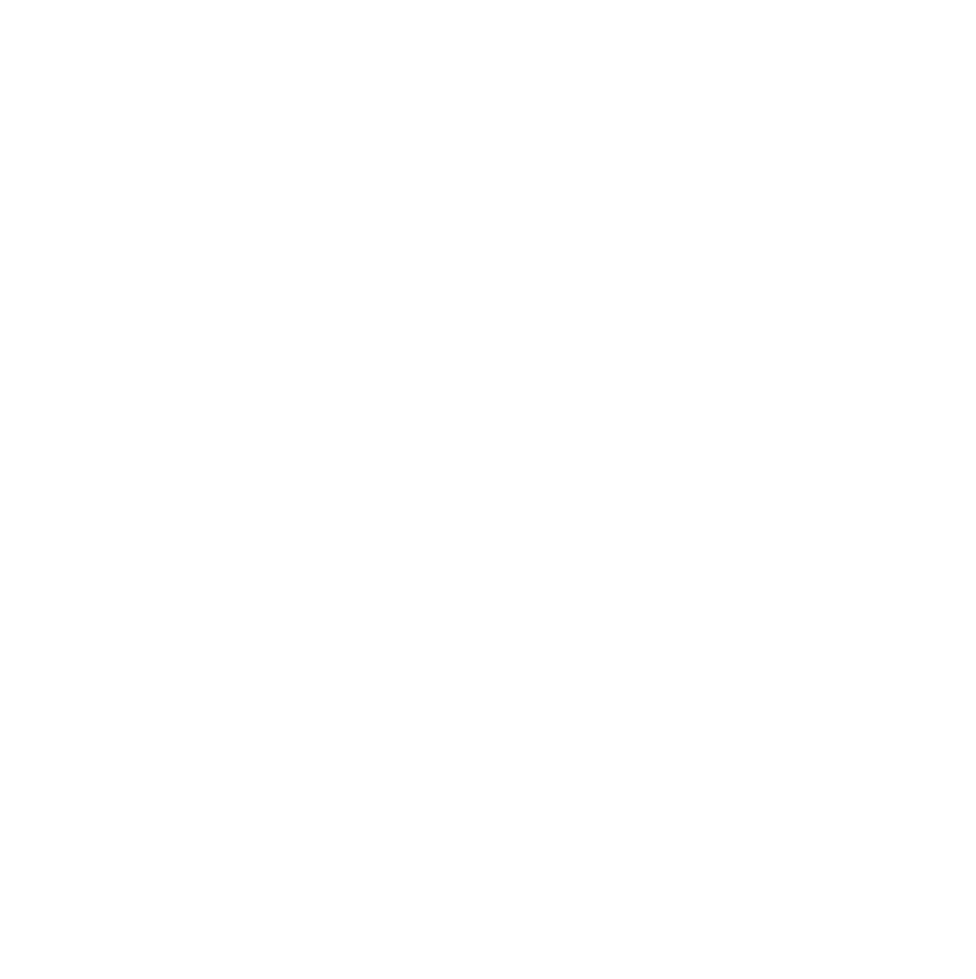 Service Prep
43
3 Types of Meetings
Weekly Planning
Walk Through
Mini-Evaluation after First Service
44
Weekly Planning Meeting
Overview
Schedule
Time Frame: One hour
Make up: Adult Service Element Leaders
Goal: Design elements and order of service
Tools: Meeting structure and four Questions
Environment: Meeting room with wifi, dry-marker/easel
Celebration of last week and Prayer (15)
Evaluation 4 Questions (15)
	1. Was Christ central?
	2. Were vision and values on display?
	3. Were people challenged to take a 	step?
	4. What were the distractions (Cringe 	factors)?

Finalize elements, flow, next steps announcements and assignments (15)
Overview next two weeks (15)
Capture and Communicate
45
Service Walk Through
Overview
Schedule
Time Frame: Prior to First Weekend Service with enough margin to end meeting and open doors 30 minutes prior to service (should take 30 minutes)
Make up: Coordinator, Speaker, Band, Tech, Stage hand, Host and Element Leader
Goal: Check quality, content, media and smooth transitions
Tools: Order of Service
Environment: Worship center
Overview elements
Full walk through of music with slides
Practice Welcome/announcements
Videos
Slides for sermon
Close of sermon
Offering 
Staging, lighting
Spelling and order of slides
Prayer
46
Mini-evaluation
Overview
Schedule
Time Frame: After First Service (should take 5-10 minutes)
Make up: Coordinator, Speaker, Band Leader, Host and Tech
Goal: Make Minor Adjustments or eliminate major cringe factors
Tools: Intuition
Environment: Green Room
Popcorn Positives
Examine Time Frame
ID major cringe and minor adjustments
Give assignments
Break!
47
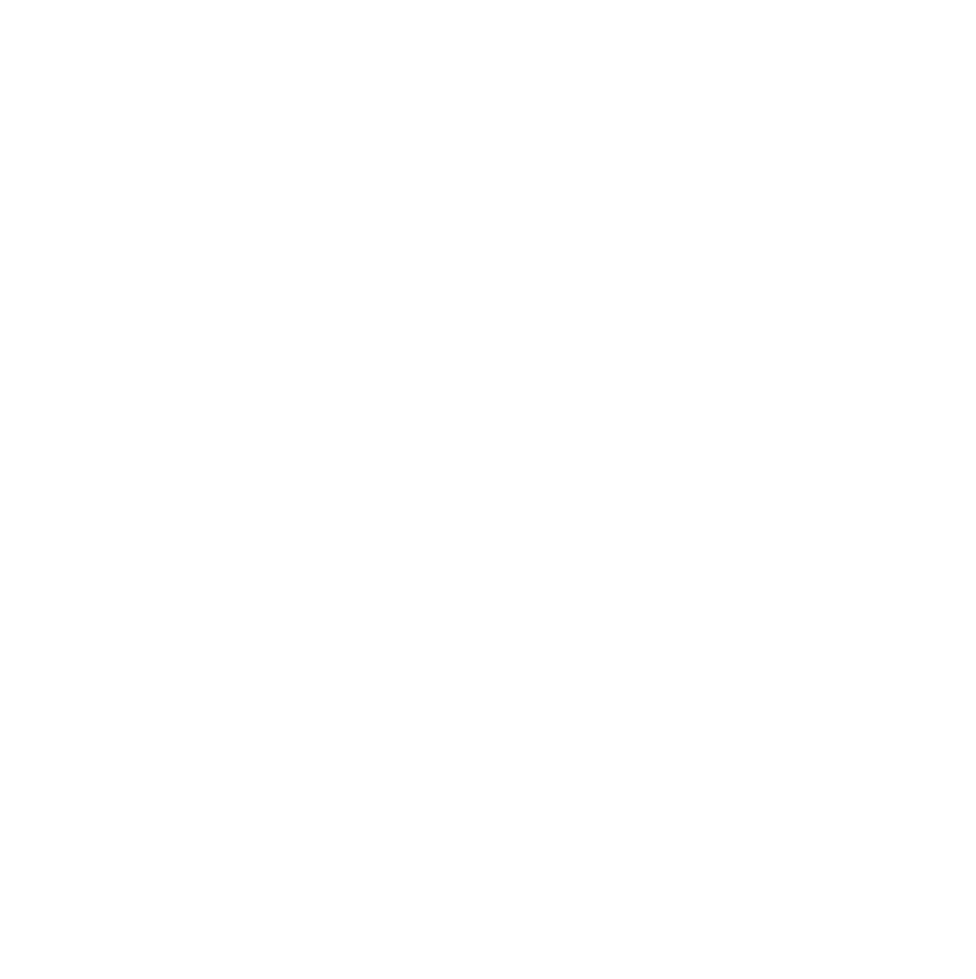 Sermon Prep
48
Elements…
Study Habits
Preaching Style and Preferences
Helpful tools
Know and do
Me we God you we
SCORE
49
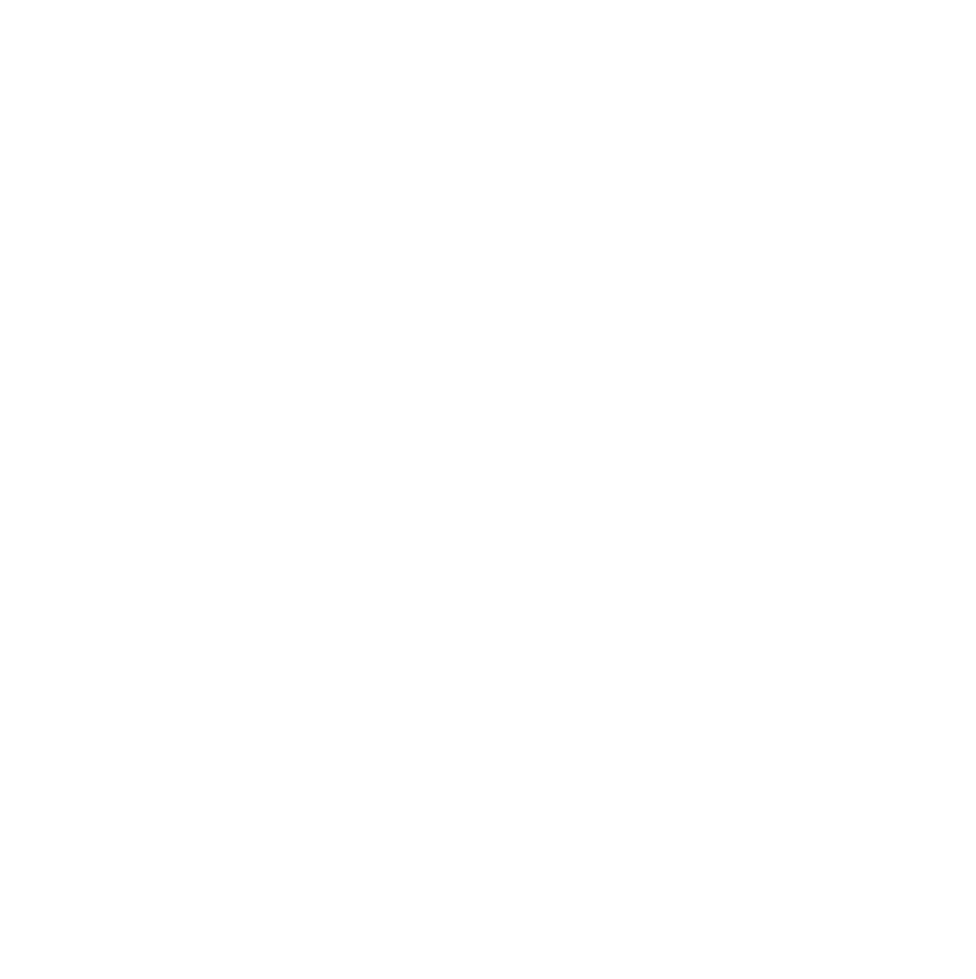 Self Prep
50
Elements…
How often you preach
Keeping your spiritual life strong
Devotional habits
Prayer
Marriage and family
51
Consider…
Your creativity won’t change on its own.  
Where you lack discipline add structure.
Where you lack ability or bandwidth, add a team.
Where you lack time, make time. 
You can do this!
52
Thank you

Scott Ridout scott.ridout@converge.org

converge.org